ПОЗДРАВЉАМ ВАС 
РИБАРСКИМ ПОЗДРАВОМ 
„БИСТРО“.
СРПСКИ ЈЕЗИК 4. РАЗРЕД
„РИБАРЧЕТА САН“

            БРАНКО РАДИЧЕВИЋ
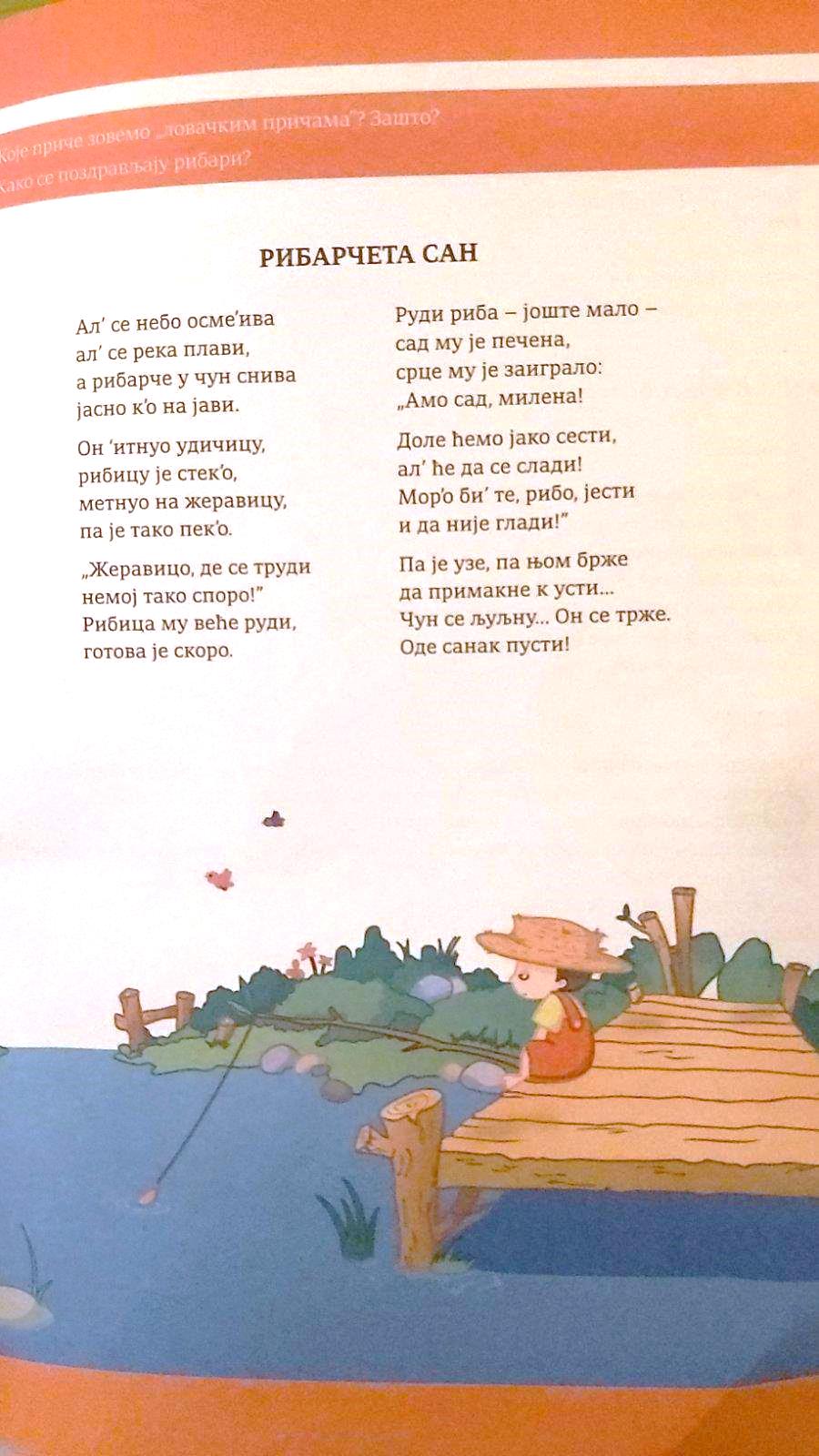 МАЊЕ ПОЗНАТЕ РИЈЕЧИ:
МИЛЕНА - МИЛА, ДРАГА
ЈАВА - СТВАРНОСТ
РУДИ - ПОСТАЈЕ ЦРВЕНА
ЈОШТЕ - ЈОШ
ЈАКО - САДА
ЧУН - ЧАМАЦ
СНИВА - САЊА.
ОВУ ПЈЕСМУ ЈЕ НАПИСАО БРАНКО РАДИЧЕВИЋ 1843. ГОДИНЕ И ПЈЕСМА ИМА И ДРУГИ НАЗИВ „ЦИЦ“ ШТО ЗНАЧИ ШАРЕНА ЛАЖА ИЛИ РИЈЕЧ КОЈОМ СЕ НЕКОМЕ КАЖЕ ДА НЕЋЕ ДОБИТИ ОНО ЧЕМУ СЕ НАДА.

У ПЈЕСМИ СУ ИСКАЗАНА ОСЈЕЋАЊА ПА ЈЕ СВРСТАВАМО У ЛИРСКЕ ПЈЕСМЕ.

ТЕМА ЈЕ САН МАЛОГ РИБАРА.
ОВАЈ КЊИЖЕВНИ ТЕКСТ ЈЕ НАПИСАН У СТИХУ, ПА ТАКАВ ТЕКСТ НАЗИВАМО ПЈЕСМА.

У ПЈЕСМИ „РИБАРЧЕТА САН“ СВАКА СТРОФА ИМА ПО 4 СТИХА.

У ПЈЕСМИ СЕ РИМУЈУ РИЈЕЧИ НА КРАЈУ ПРВОГ И ТРЕЋЕГ СТИХА, КАО И НА КРАЈУ 
2. И 4.
ПОГЛЕДАЈМО РИМЕ У ПРВОЈ СТРОФИ:
ОСМЕ`ИВА- СНИВА   И   ПЛАВИ- ЈАВИ
У НЕКИМ РИЈЕЧИМА СЕ УПОТРЕБЉАВА ЗНАК `   КОЈИМ СЕ МИЈЕЊА СЛОВО КОЈЕ ЈЕ ИЗОСТАВЉЕНО ЈЕР СУ СЕ РИЈЕЧИ ТАКО ИЗГОВАРАЛЕ У ВРИЈЕМЕ КАД ЈЕ ПЈЕСМА НАПИСАНА.
Нпр. Осме`ива, к`о, ал`...
ВАШ ЗАДАТАК ЈЕ ДА ОДГОВОРИТЕ НА ПИТАЊА У ЧИТАНЦИ НА СТР. 76.

ЗА ОНЕ КОЈИ НЕМАЈУ ЧИТАНКУ, ПИТАЊА ЋУ ПОСТАВИТИ НА СЉЕДЕЋИМ СЛАЈДОВИМА.
ВЈЕЖБА 1
НА ШТА ПОДСЈЕЋА САМ НАЗИВ ПЈЕСМЕ?
ШТА ЈЕ У ЊОЈ ОПЈЕВАНО?
КАКАВ ЈЕ РИБАРЧЕТОВ САН?
САЊАШ ЛИ ТИ? ИСПРИЧАЈ.
ИЗ КОЛИКО СТРОФИ И СТИХОВА СЕ САСТОЈИ ПЈЕСМА?
ИЗДВОЈ И ОПИШИ СТРОФУ И СТИХ.
ПРОЧИТАЈ БИЉЕШКЕ О ПИСЦУ.
ВЈЕЖБА 2
УПОРЕДИ ЗНАЧЕЊА РИЈЕЧИ: РИБАР- РИБАРЧЕ, УДИЦА-УДИЧИЦА...
ОБЈАСНИ ЗАШТО ПЈЕСНИК КОРИСТИ РИЈЕЧИ КОЈИМА ИЗРАЖАВА НЕШТО УМАЊЕНО.
КАКО ДОЖИВЉАВАШ СТИХ „ОДЕ САНАК ПУСТИ“.
ИЗДВОЈ РИЈЕЧИ ИЗ ПЈЕСМЕ ГДЈЕ ЈЕ УПОТРИЈЕБЉЕН ЗНАК ` ШТА ПЈЕСНИК ПОСТИЖЕ ТАКО ИЗГОВОРЕНИМ РИЈЕЧИМА?
ОСМИСЛИ СВОЈ НАСЛОВ ОВОЈ ПЈЕСМИ.
ИЛУСТРУЈ ОДАБРАНЕ ПЈЕСНИЧКЕ СЛИКЕ.
ОТПЈЕВАЈ ПЈЕСМУ „РИБАРЧЕТА САН“ УЗ ЦД ИЗ МУЗИЧКЕ КУЛТУРЕ.